Chapter 12Network Analysis for Planning andControl of Maintenance Work
Instructor ; Endalk B.  MSc..
1
Scheduling
Is the process by which jobs are matched with resources and sequenced to be executed at a certainpoints in time.
Scheduling deals with the specific time and phasing of planned jobs together with the orders to perform the work, monitoring the work, controlling it, and reporting on job progress.
Successful planning needs a feedback fromscheduling.
2
Reliable Schedule Must Take IntoConsideration
A job priority ranking reflecting the criticality ofthe job.
 The availability of all materials needed for the workorder in the plant.
The production should be in master schedule.
Realistic estimates and what is likely to happen.
 Flexibility in the schedule.
3
Maintenance Schedule Can be Prepared atThree Levels (Depend on The Time Horizon)
1. Long-range (master) schedule2. Weekly schedule3. Daily schedule
4
Long-Range (master) Schedule
Covering a period of 3 months to 1 year,
Based on existing maintenance work orders (blanket work order, backlog, PM, anticipated EM).
Balancing long-term demand for maintenance work with available resources.
Spare parts and material could be identified and ordered in advance.
 Subject to revision and updating to reflect changes in the plans and maintenance work
5
Weekly Schedule
Covering 1 week.
Generated from the master schedule.
Takes into account current operations schedules andeconomic considerations.
Allow 10% to 15% of the workforce to be available foremergency work.
 The schedule prepared for the current week and thefollowing one in order to consider the available backlog.
The work orders scheduled in this week are sequenced basedin priority.
 CPM and integer programming techniques can be used togenerate a schedule.
6
Daily Schedule
Covering 1 day.
 Generated from weekly schedule.
 Prepared the day before.
 Interrupted to perform EM.
 Priorities are used to schedule the jobs.
7
Elements of Sound Scheduling
• Written work orders that are derived from a well conceived  planning process. (Work to be done, methods to be followed, crafts needed, spare parts needed, and priority).• Time standards.• Information about craft availability for each shift.• Stocks of spare parts and information on restocking
8
Elements of Sound Scheduling
Information on the availability of special equipmentand tools necessary for maintenance work.
 Access to the plant production schedule and knowledge about when the facilities will be available for service without interrupting production schedule.
Well-define priorities for maintenance work.
 Information about jobs already scheduled that are behind the schedule (backlog).
9
Scheduling Procedures (Steps)
Sort backlog work orders by crafts.
Arrange orders by priority.
Compile a list of completed and carry over jobs.
Consider job duration, location, travel distance, and the possibility of combining jobs in the same area.
Schedule multi-craft jobs to start at the beginning of every shift.
Issue a daily schedule (not for shutdown maintenance).
Authorize a supervisor to make work assignments(dispatching).
10
Maintenance Job Priority System
Priorities are established to ensure that the most critical work is scheduled first.
It is developed under coordination with operations staff.
It should be dynamic.
 It must be updated periodically to reflect changes in operation and maintenance strategies.
It typically includes three to ten levels of priority.
11
Scheduling Techniques
The objective of the scheduling techniques is toconstruct a time chart showing:The start and finish for each job.
The interdependencies among jobs.
The critical jobs that require special attention andeffective monitoring
12
Such Techniques are :

Modified Gantt chart
CPM
 PERT
Integer and stochastic programming
13
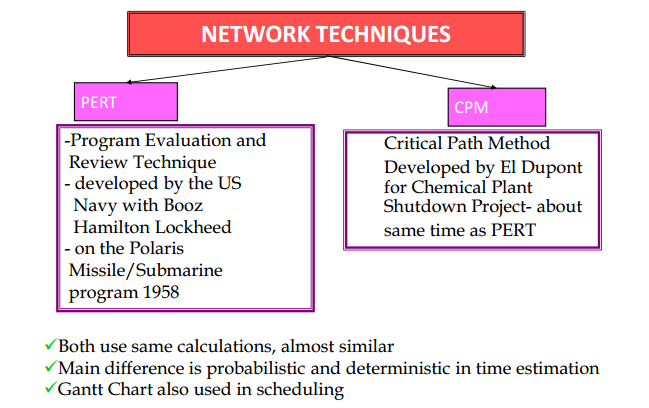 14
Network
Graphical interpretation of activities and event,
 Shows dependency relationships between tasks or activities in a   project,
Clearly shows tasks that must precede (precedence) or follow    (succeeding) other tasks in a logical manner, and 
Clear representation of plan – a powerful tool for planning and controlling project
15
Cont..
16
17
Cont.…
18
Cont.
19
Cont..
20
BENEFITS OF CPM / PERT NETWORK
Consistent framework for planning, scheduling, monitoring, and controlling project.
Shows interdependence of all tasks, work packages, and work units.
 Helps proper communications between departments and functions.
Determines expected project completion date.
Identifies so-called critical activities, which can delay the project completion time.
21
Cont..
Identified activities with slacks that can be delayed for specified periods without penalty, or from which resources may be temporarily borrowed
Determines the dates on which tasks may be started or must be started if the project is to stay in schedule.
Shows which tasks must be coordinated to avoid resource or timing conflicts.
Shows which tasks may run in parallel to meet projectcompletion date
22
Sequence of activities
23
Solution
24
Cont..
25
Solution
26
Solution
27
Cont.…
28
Cont..
29
30
Earliest start & earliest finish time
31
Cont.
32
Network with ES and EF
33
Activity and Duration
34
LS and LF Time
35
Network with LS and LF time
36
Slack or free time
37
Example
38
Cont..
39
Thank you !!!
40